Refresh on Consortia
Understanding Custom vs. Consortia
2
Consortia – Understanding Concept vs Proposal
Concept Stage - IDEA
Proposed Study
Lorem ipsuM
Idea and topic identified but needs to be qualified
Concept outlined to include study objectives/context, however, not fully-fleshed so will not include, methodology or pricing yet.
Goal: Share with select group of members to gauge interest level, gain feedback and any reaction which can help us with a study focus.
Your input: Based upon what we learn from you, we'll determine if we move forward with a proposal.
Based upon the level of interest and reaction from members, we’ll decide to move forward with a proposal.
Proposal outlined in multiple slides; will include objectives, scope, methodology and pricing.
Goal: Share with select group of members with an opportunity to sponsor the research and in-turn help contribute to the specific focus/final design.
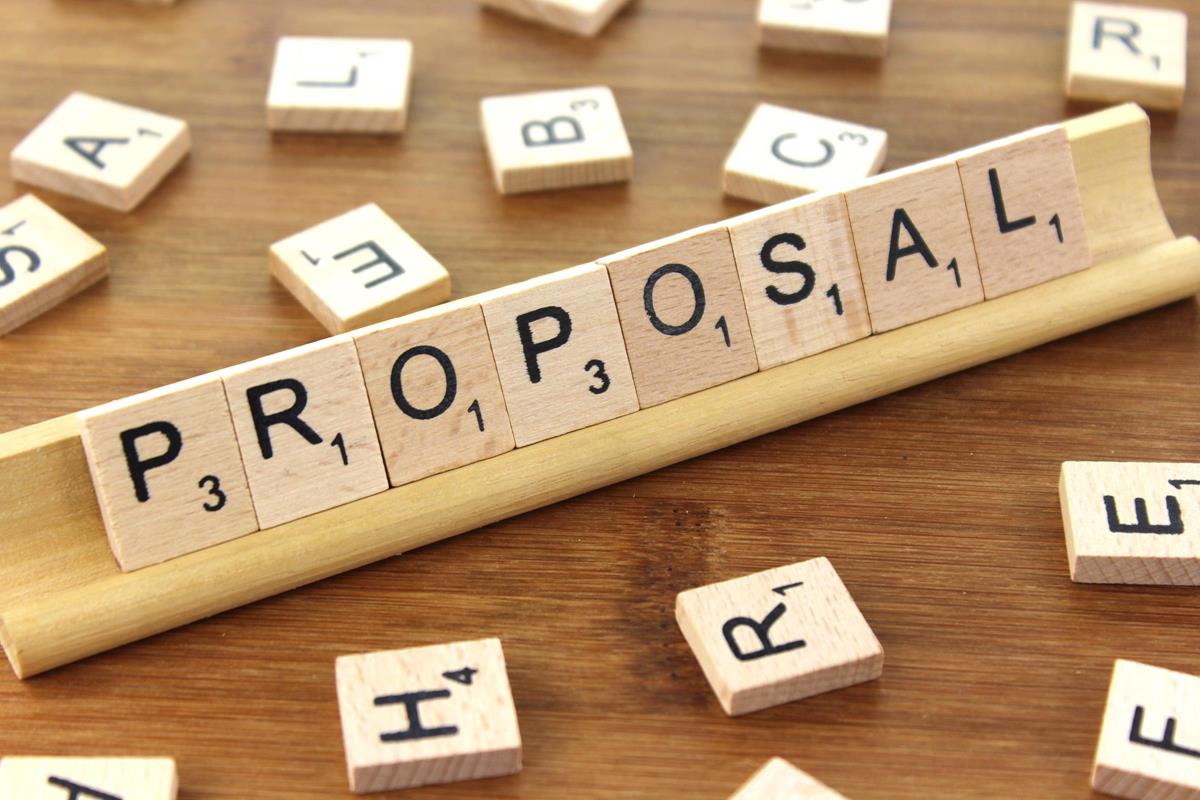 Note: Ideas for Concepts are generated through committee meetings, study groups, industry research, member interactions/other.
3
[Speaker Notes: Concept Stage – Idea to be shared – seeking member feedback, interest level and reaction. – Not fully-fleshed.
Proposed Study (proposal) – From concept to proposal – High level of interest, feedback and reaction = a Proposal for you to present to your clients which includes specs, method and pricing.]
Consortia Sales – Collaboration is Key
Plan for Success
Review Concepts and Proposals – The ARS team will review each quarter and materials can be found in Salesforce Research Hub.  
MRD/MSD meet 1:1 to plan outreach and a highly coordinated approach.
During 1:1, aim for a campaign that is targeted to the applicable audience (may be more than one) and leverage internal sources to reach as many of the right people as possible.
Once aligned on approach, start outreach and open Opp in SF at 0/Prospecting/5% stage.
Consider personalized emails that include a summary of the Concept/Proposal with a request to meet briefly to discuss if there’s an interest.
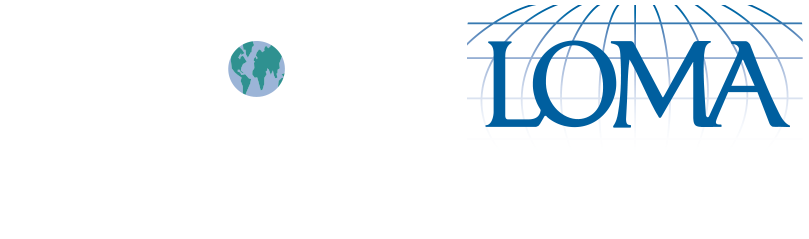 4
[Speaker Notes: Concept/Proposal Review – Understand study concept or proposal/audience (sometimes broader appeal and others more specific)
Strategy/Highly-Targeted Campaign – MRD|MSD meet to plan outreach – Sometimes may be the Liaison by the MRD and MSD for other contacts at the same company.  Leverage Advisory Board members/contacts specific to topic
What approach works best for you?  Email outreach, discussions]
Consortia Model
Consortia Good To Know
Members are buying into a group sponsorship of a study.
The proposal will represent a range of ideas/possibilities.
Proposals are purposefully par-baked so member sponsors can decide and contribute to a special focus/final design.
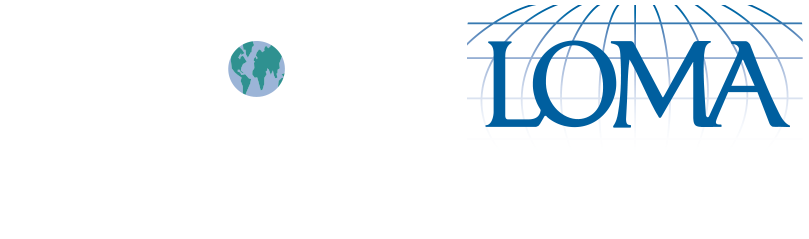 5
Sales Process – Consortia
Ideate potential consortia topics
Qualify idea
Develop proposal
Recruit participants
Close deal
MRD and MSD collaborate with research team to ideate topics, objectives, audience
MRD and MSD collect input from InfoCenter, members, and committees
MRD and/or MSD gauge initial interest with a select audience
Research consultant owns the proposal and is responsible for development
MSD contributes to proposal
MRD and/or MSD leads recruitment effort in collaboration with marketing, sales, committees, and liaisons
MSD is responsible for client contracting and documentation in SalesForce
Follow up with client
Deliver results
Conduct project
Hand off to research consultant
MSD follows up with client and listen for additional opportunities
Research consultant leads the delivery of results to the client
MSD participates in the call and listens for next opportunity
MRD joins the call as necessary
Research consultant is the day to day client contact and owns the project
Research consultant provides periodic status updates to MSD/MRD
MSD and/or MRD to participate in key milestone meetings as needed
MSD transfers the project to the research consultant
6
[Speaker Notes: Consortia ideation process – push
Research Consultant will be more involved in consortia ideation and proposal; drives process
Marketing will also be more involved

Person with most natural relationship, doesn’t necessarily need to be research MSD]
Alignment and Role Clarity
7
Target Projects: Custom vs. Consortia
Note: Targets for 2024
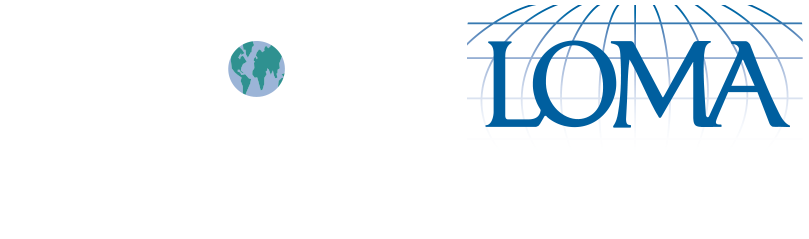 8
[Speaker Notes: When it comes to target projects, how does it differ but custom vs consortia; what should we be looking for
When it comes to Custom, working towards an average revenue of $45,000 per custom project. Obviously some will be higher or lower; and this will be a shift for the members who have worked with our team in the past, and are used to that low price; will be a journey to slowly make that shift. 
Should have a Markets or Distribution Focus
Ideally, should have the opportunity to be repeatable, like the agent satisfaction surveys
For Consortia, we'll be working towards an average revenue of $175,000 per study, over time will want that closer to $200,000 per study
Need to identify topics that are broad enough to appeal to 30-40 companies, so that we can increase participation from 7-8 sponsors, to 15-20 sponsors
Our goal is to consistently deliver 6 consortia studies per year]